Doepakket
"Kinderopvang voor iedereen"
Samen aan de slag voor een meer toegankelijke kinderopvang
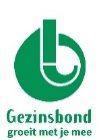 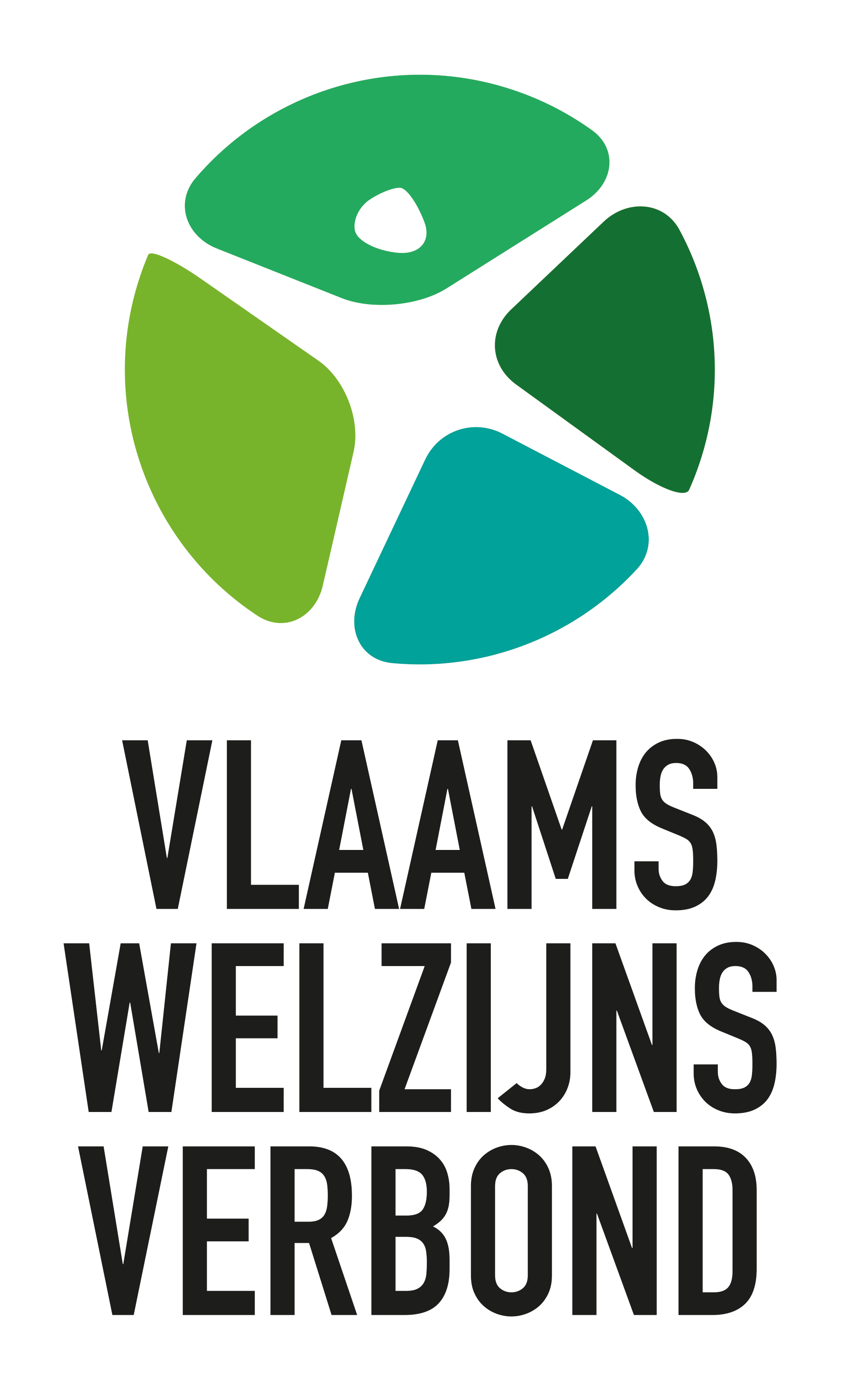 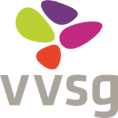 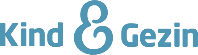 Toeleiders
(datum)
Brainstorm
SAMENWERKEN MET TOELEIDERS
=> Waaraan denken jullie?
Toeleiders in kaart
Wij werken reeds samen: kleef een gele post-it op elkaars rug met de naam van je eigen organisatie.
Wij willen graag samenwerken, al doen we dit nu nog niet: kleef een groene post-it op elkaar rug met de naam van je eigen organisatie. 
Rode post-it? Met deze organisatie(s) willen we graag samenwerken, alleen zijn zij (vandaag) (nog) niet vertegenwoordigd in dit overleg.
Toeleiders in kaart
Hebben we ook gedacht aan...
Het OCMW?
Het Huis van het Kind?
Het lokaal loket kinderopvang?
Lokale armoedevereniging?
De VDAB?
Jeugd- en sportverenigingen
Centrum inclusieve kinderopvang
Centrum voor volwassenonderwijs
Centrum voor basiseducatie
Inloopteam

….. (VUL AAN)
Aan de slag!
Met wie eerst ?
Welke organisaties zijn van prioritair om mee aan de slag te gaan? Welke secundair?
Concrete acties